TOÁN 1
Tuần 19
Bài 39 : Các số 11, 12, 13, 14, 15, 16
– Tiết 2
?
2
Số
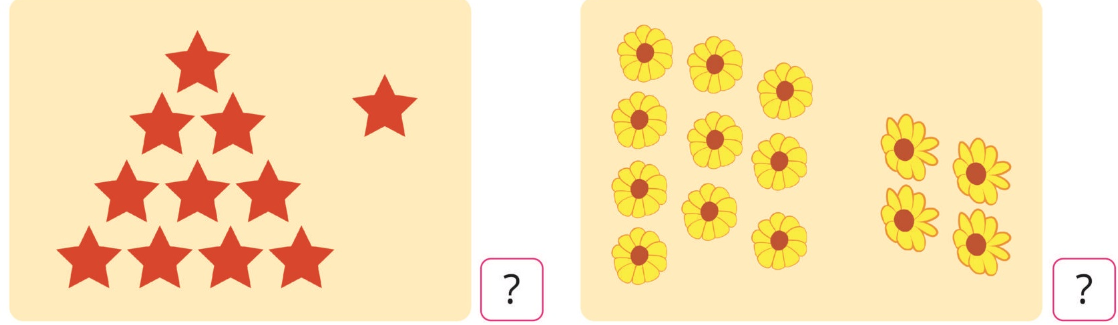 14
11
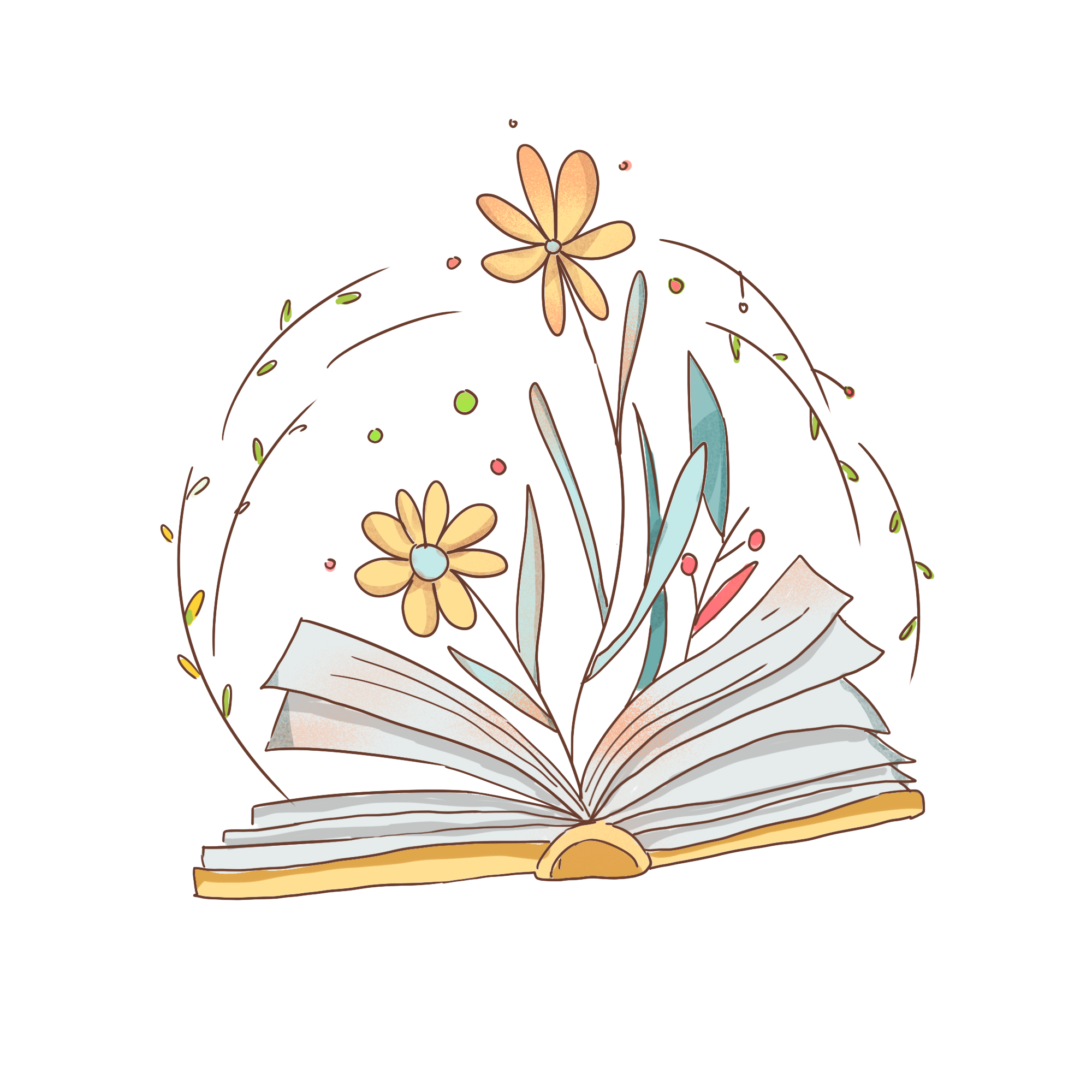 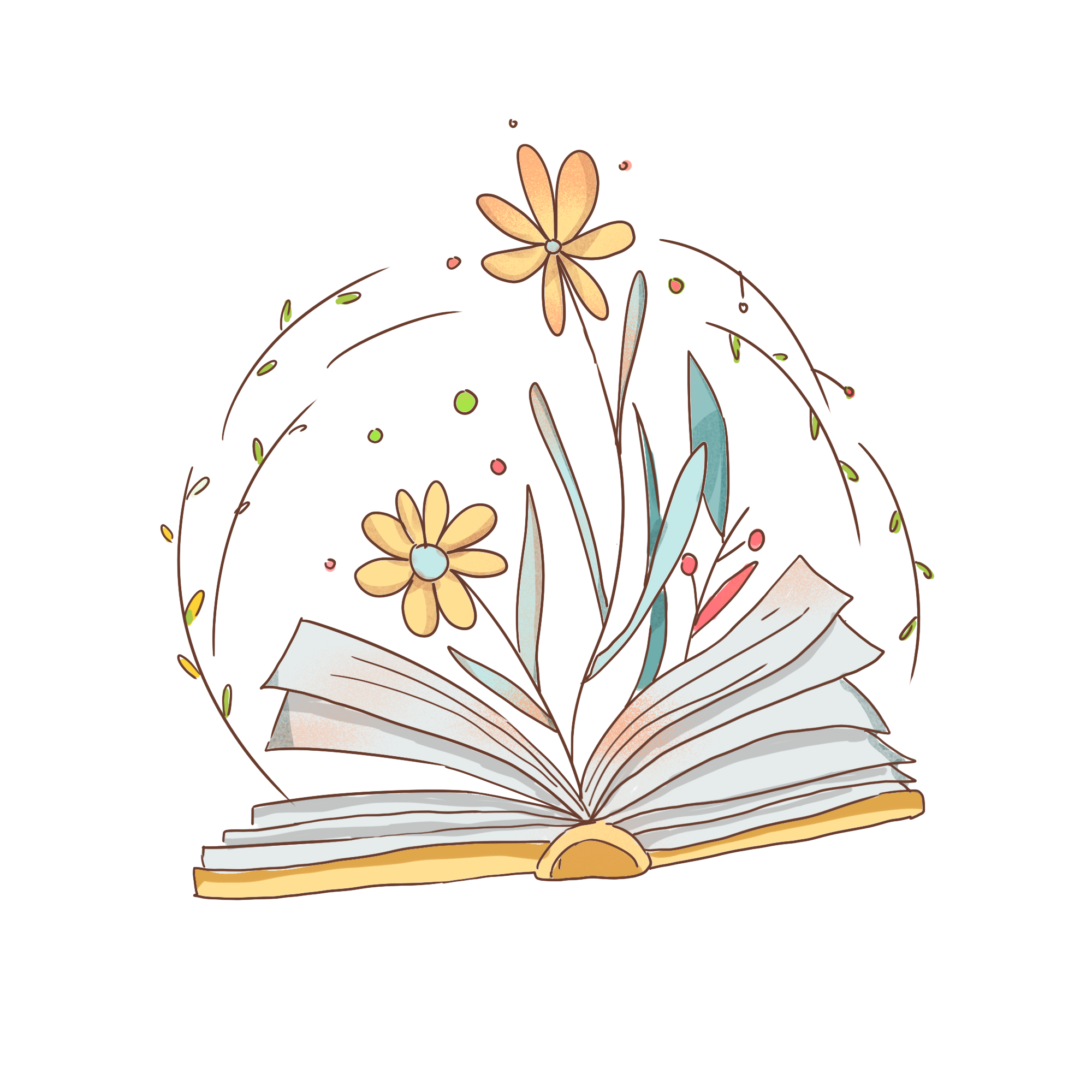 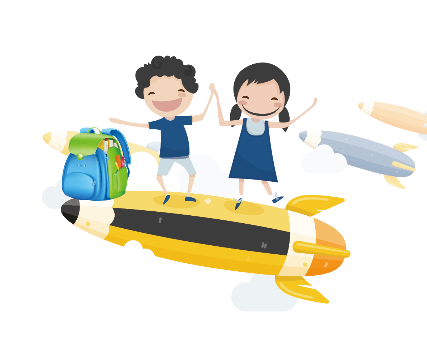 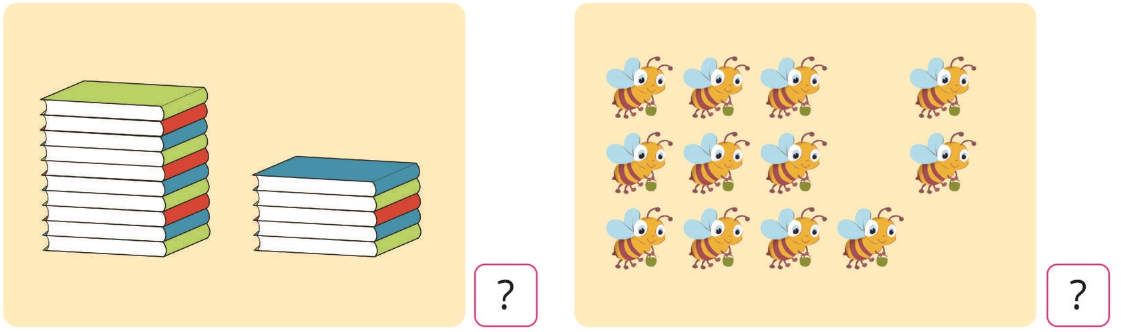 15
12
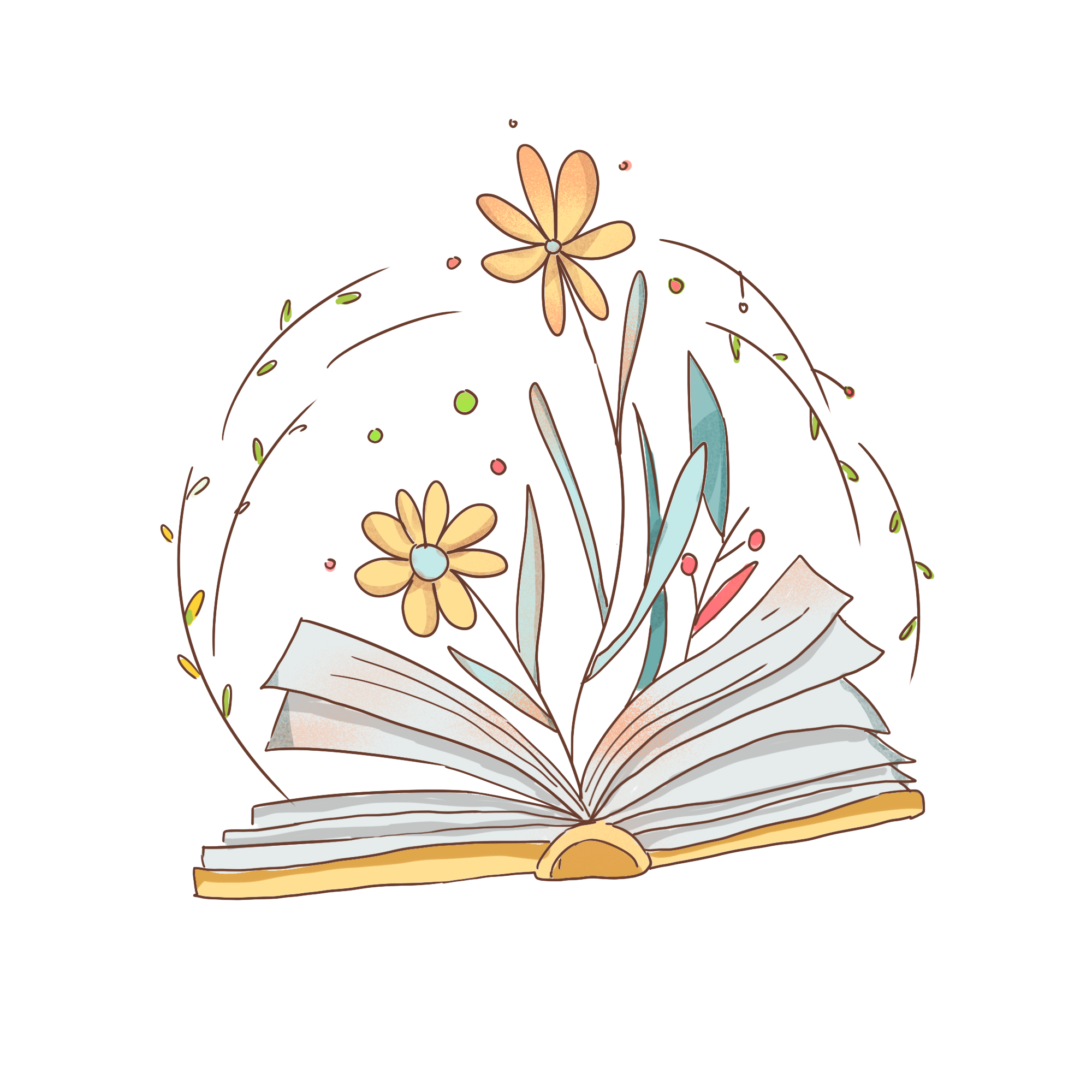 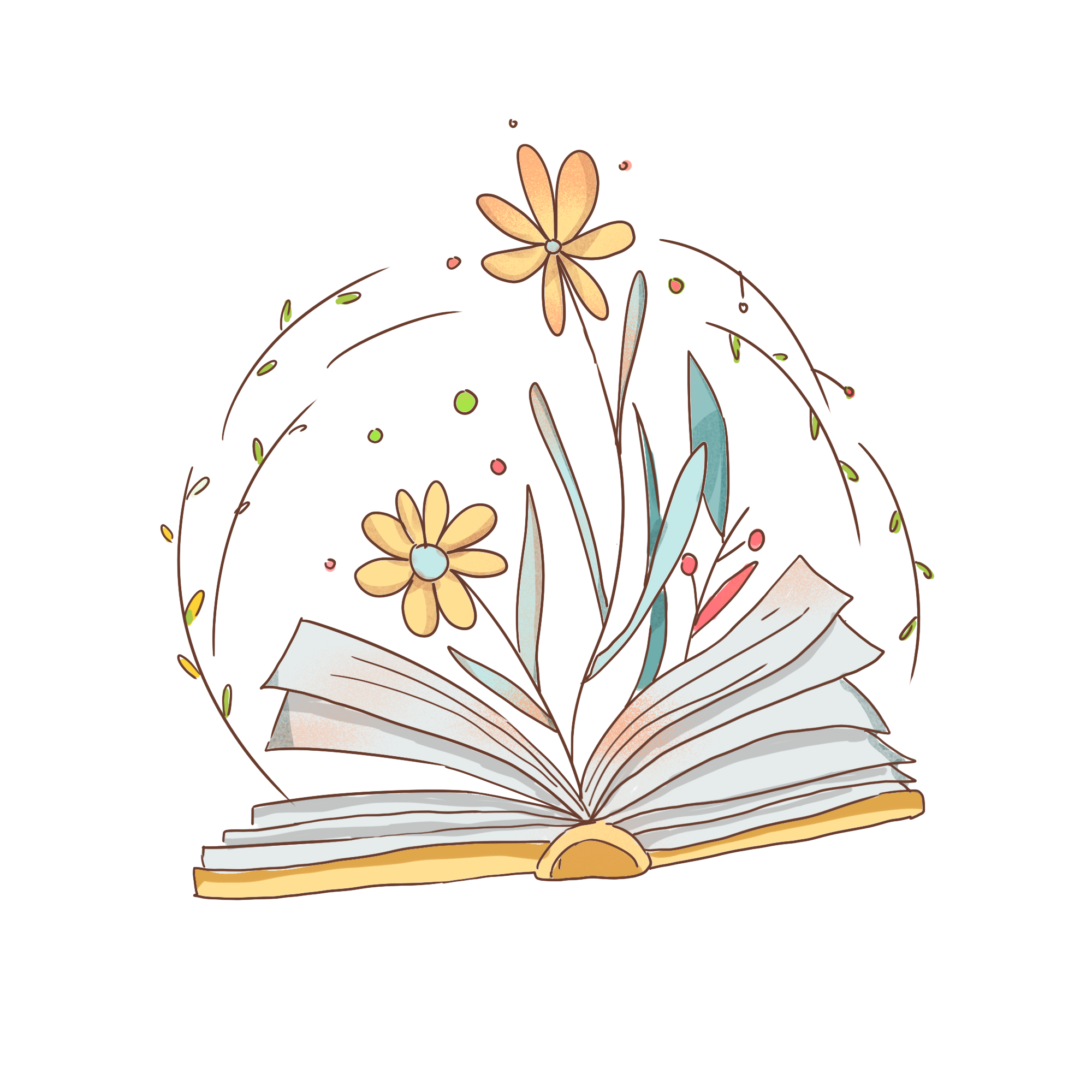 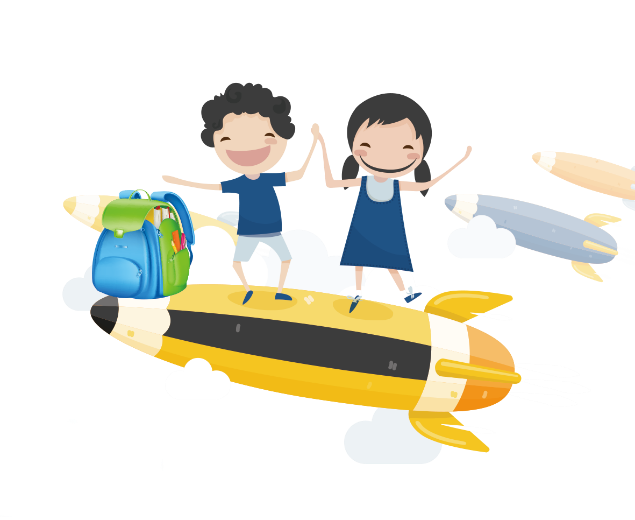 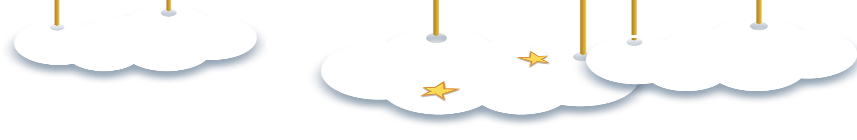 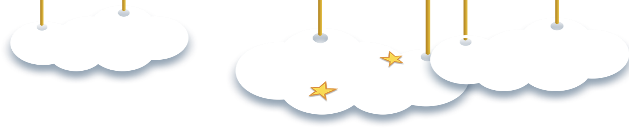 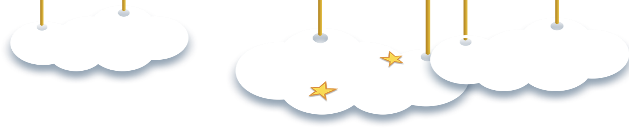 3
?
Số
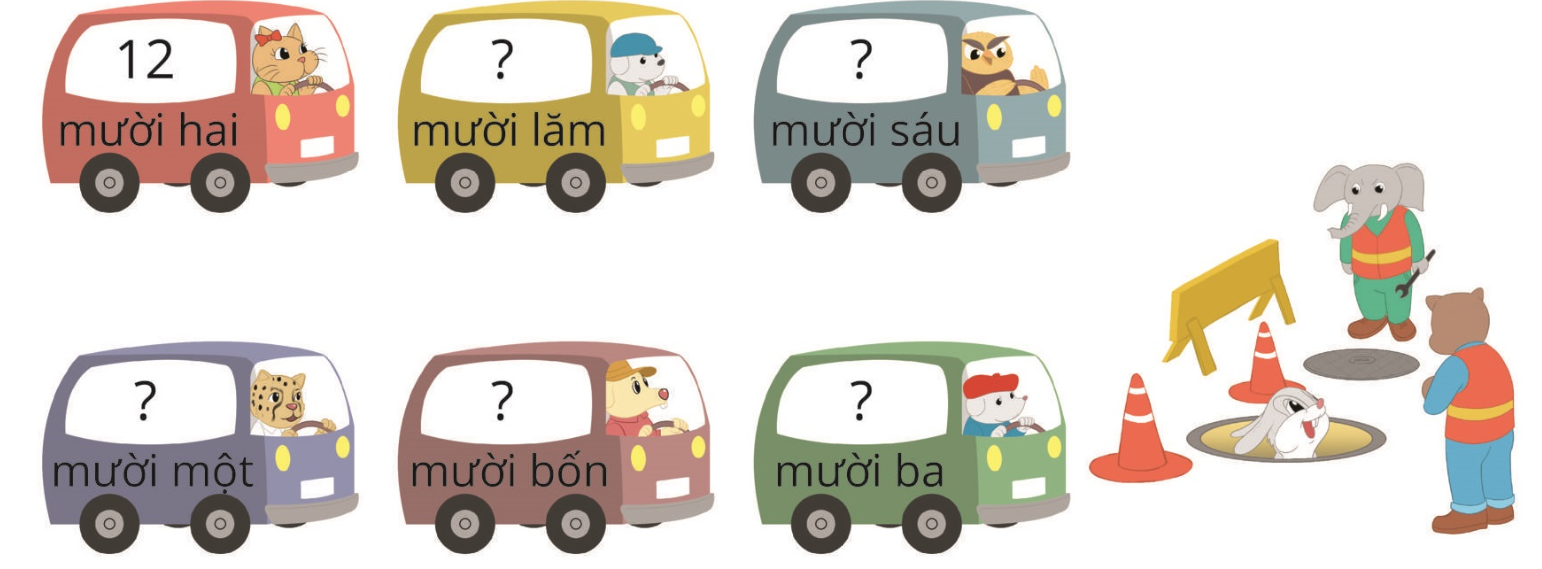 15
16
11
13
14
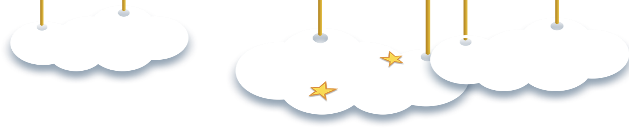 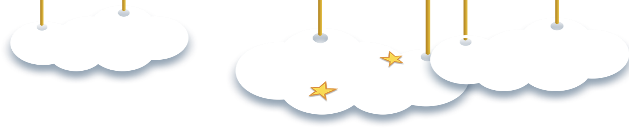 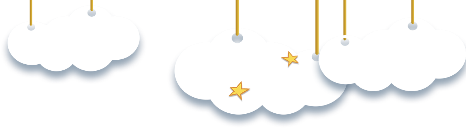 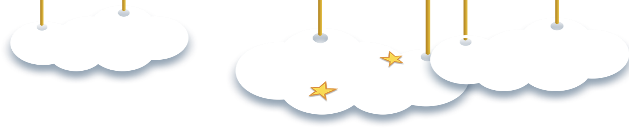 ?
4
Số
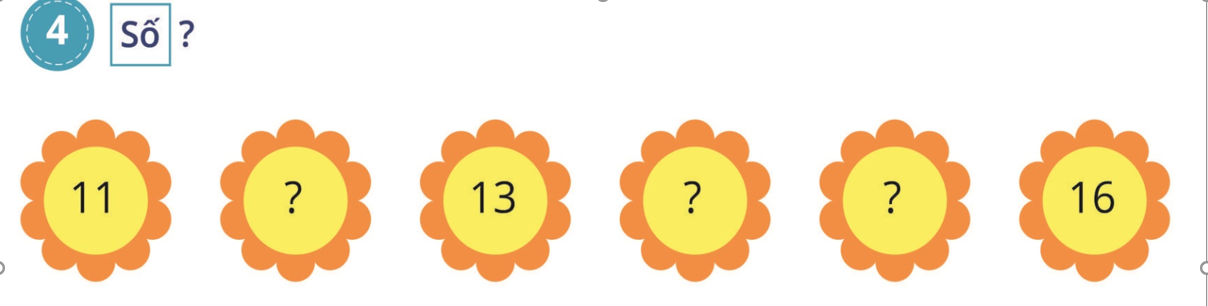 12
14
15
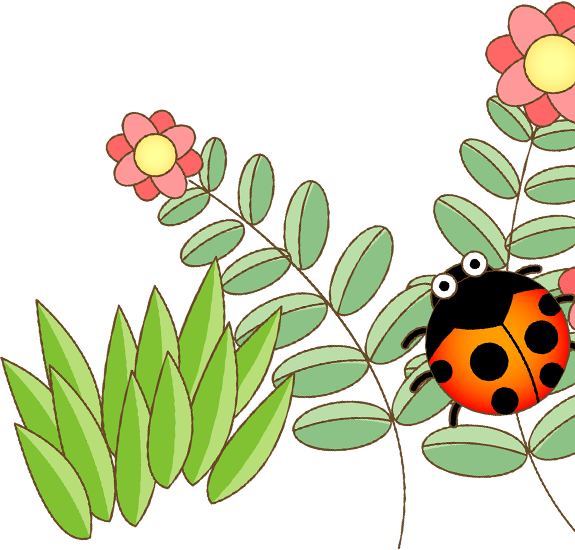 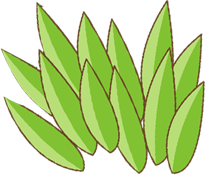 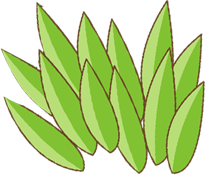 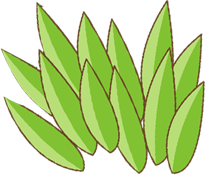 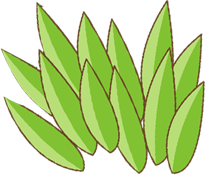 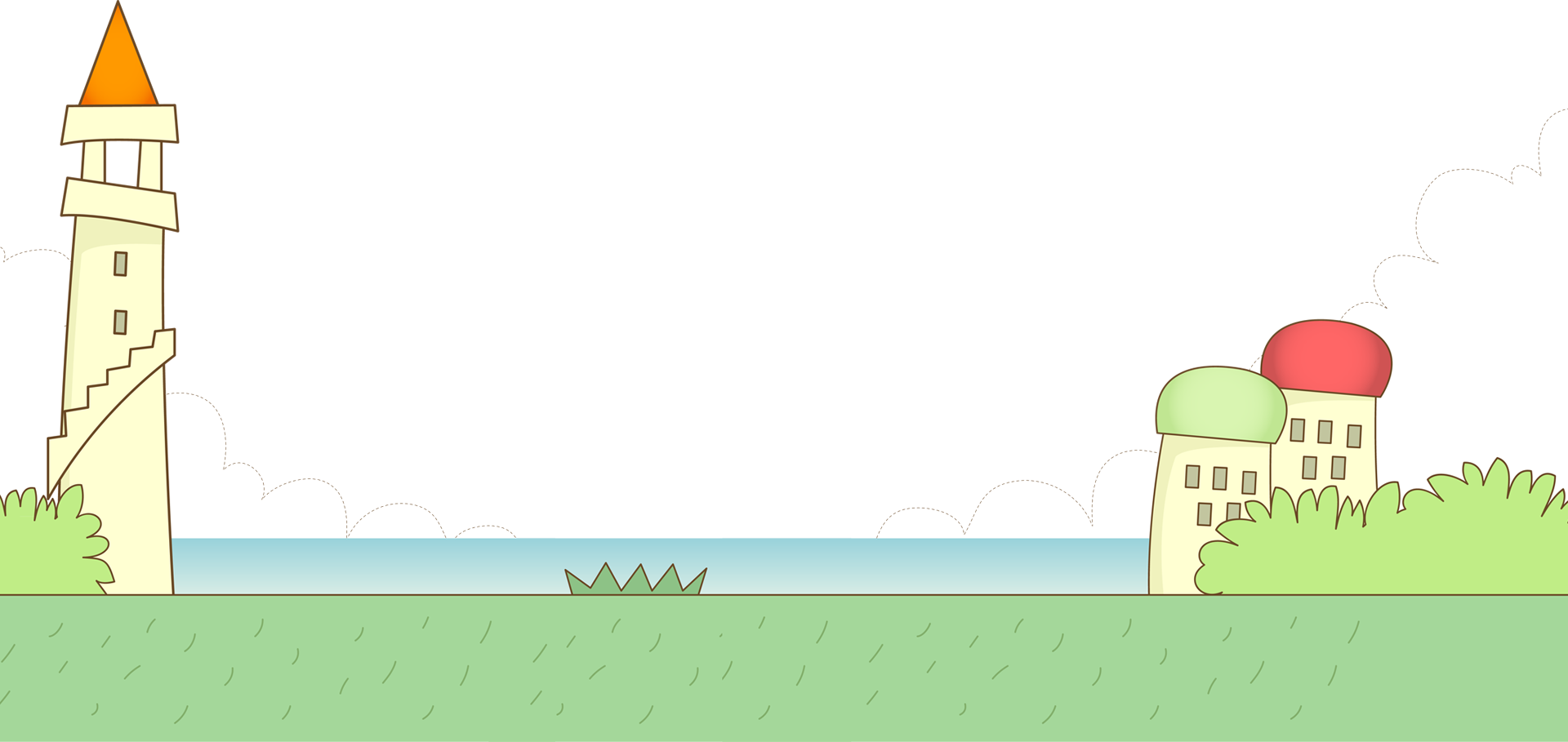 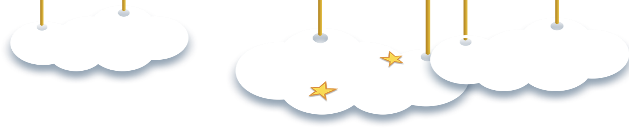 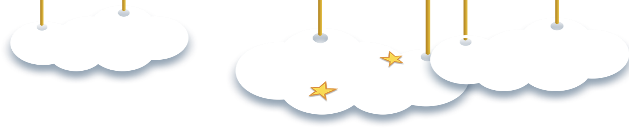 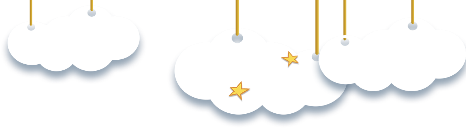 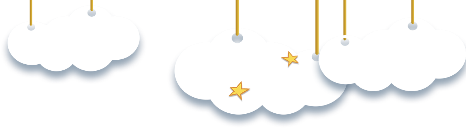 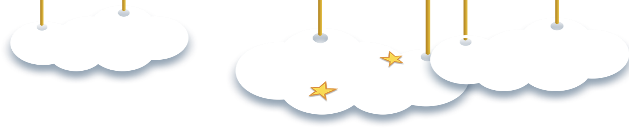 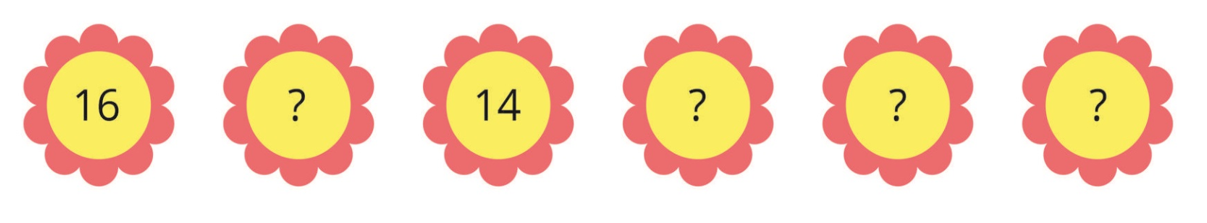 13
15
12
11
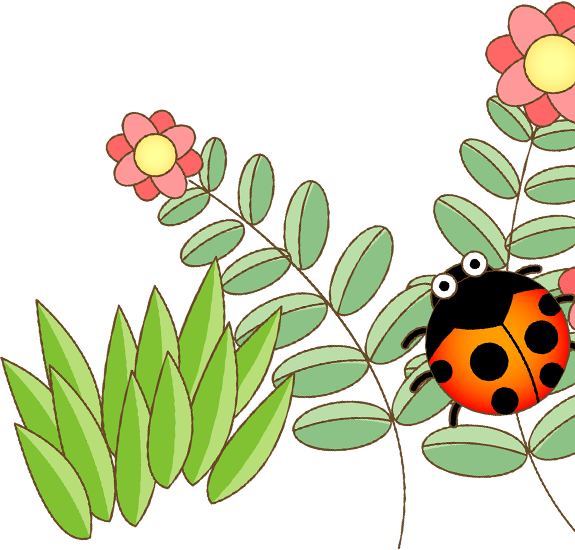 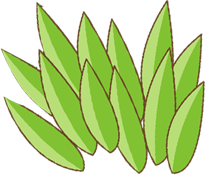 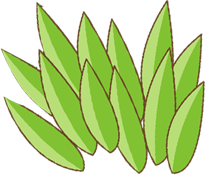 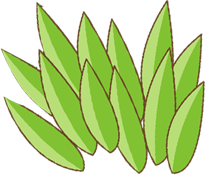 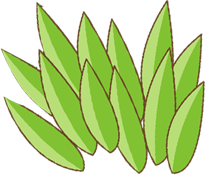 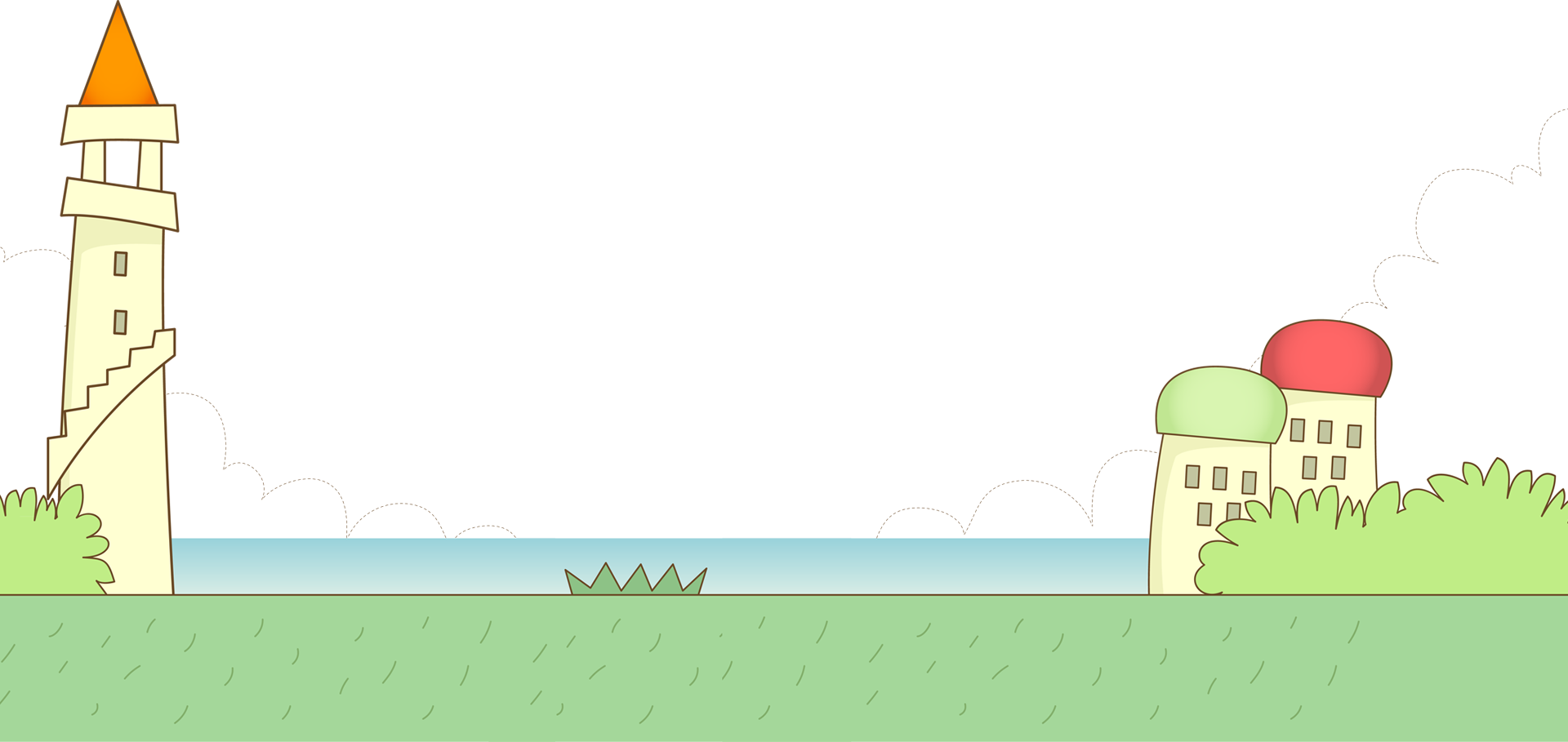 5. Xem tranh rồi đếm số bánh mỗi loại
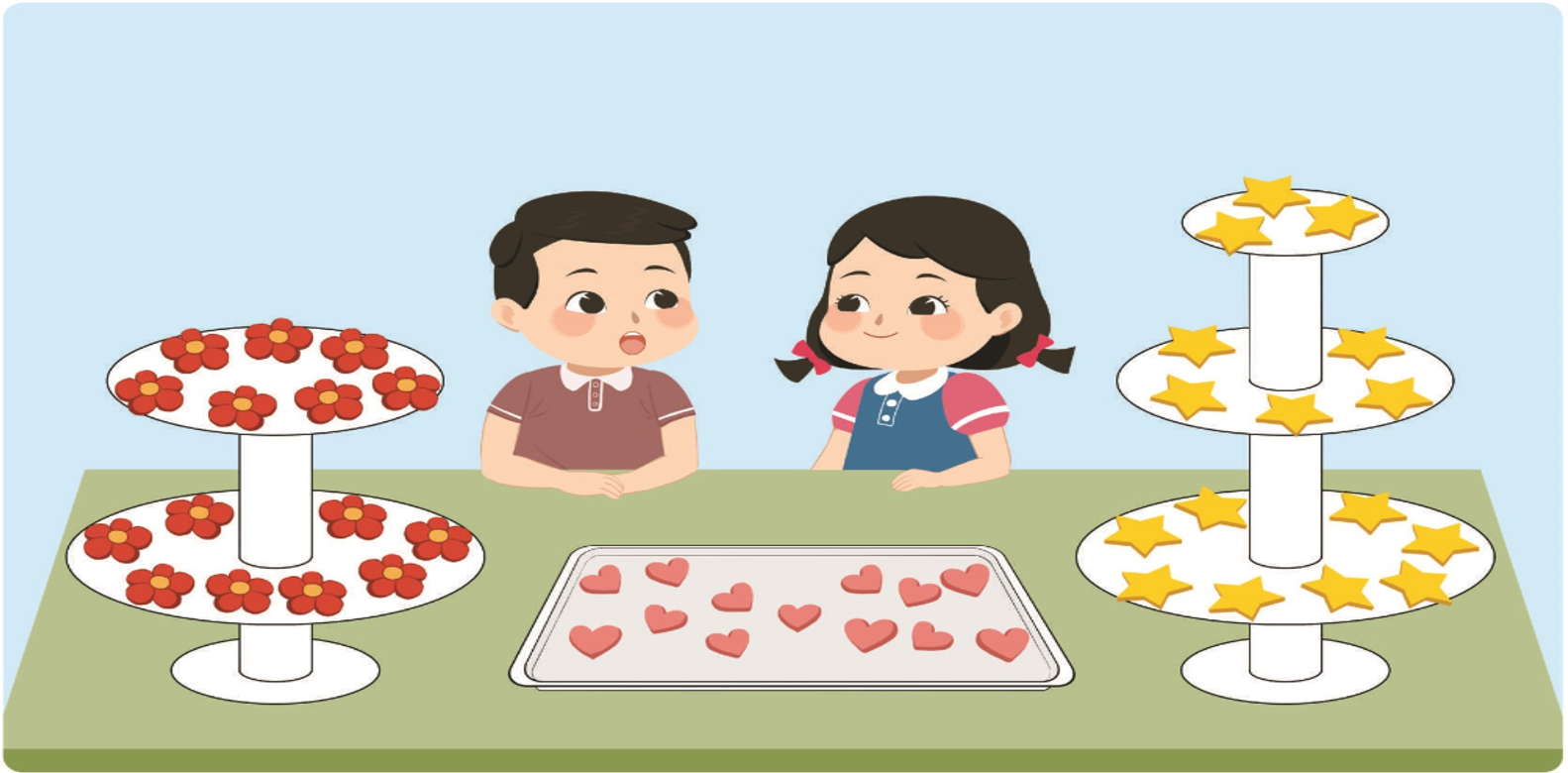 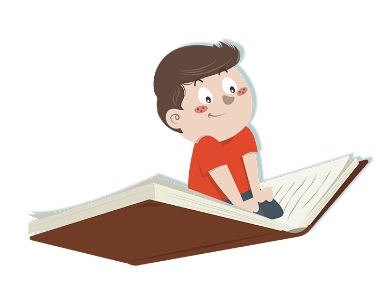 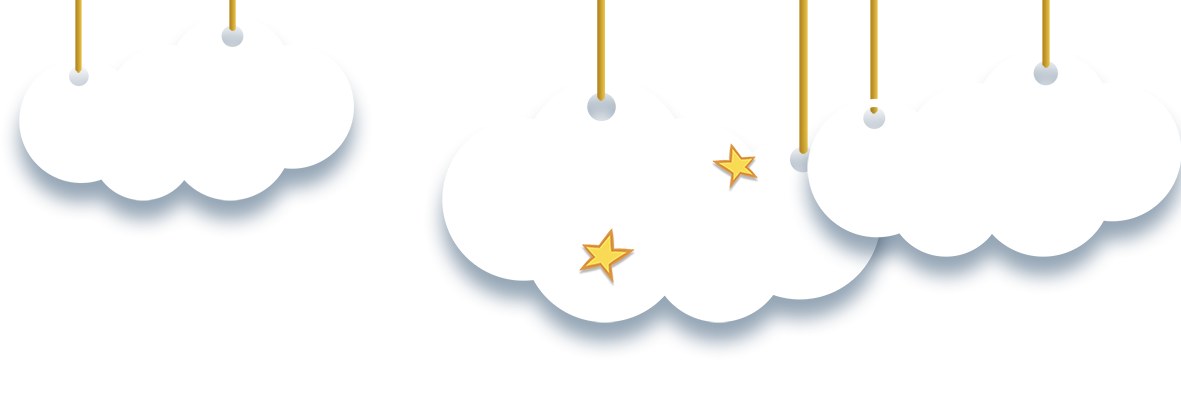 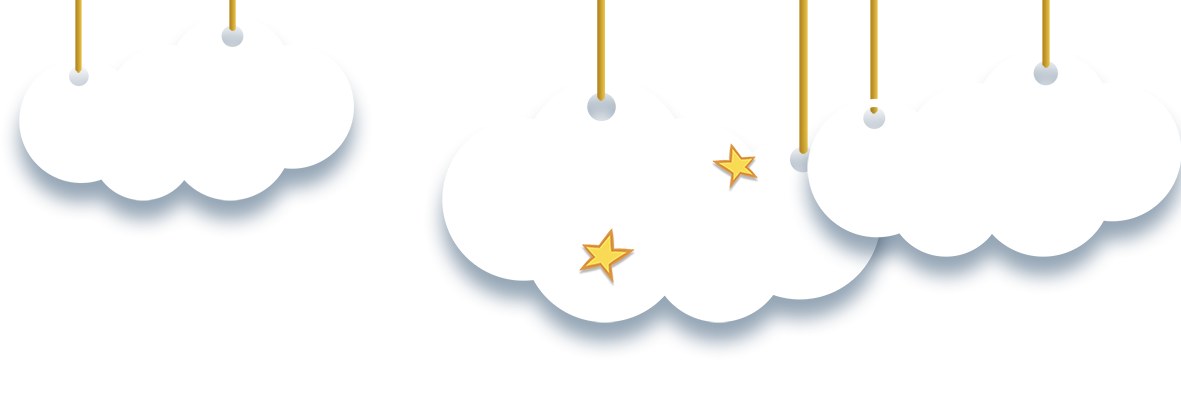 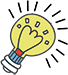 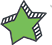 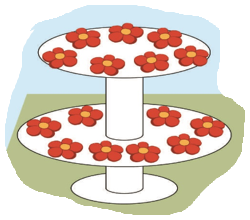 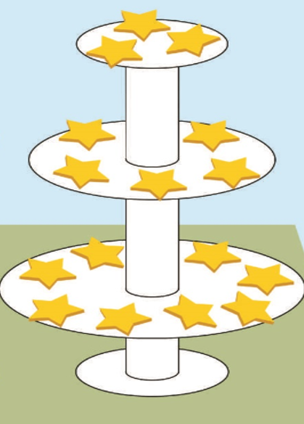 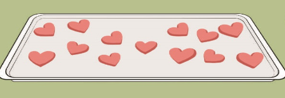 15
13
16
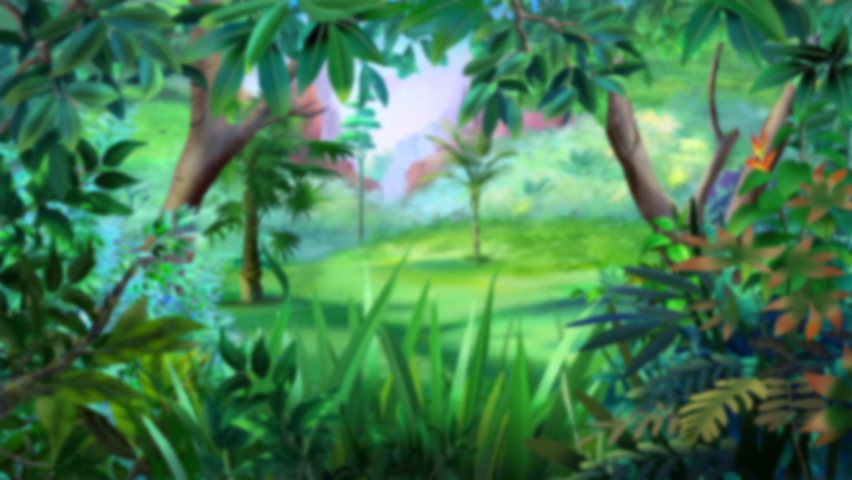 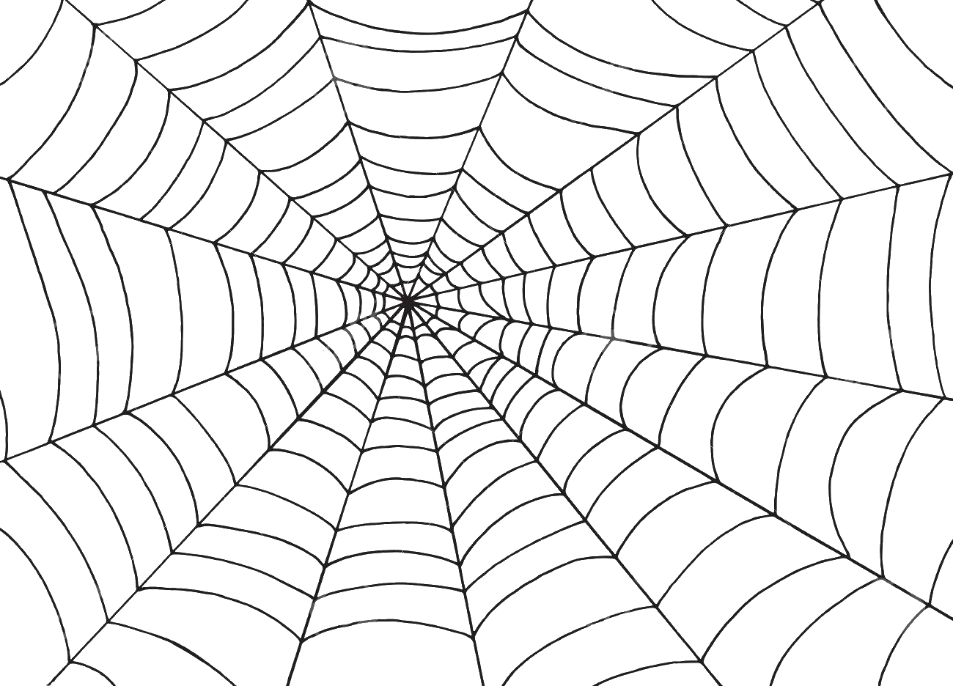 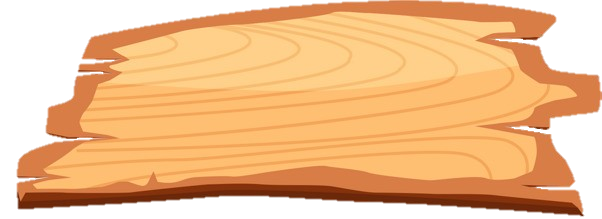 THOÁT KHỎI LƯỚI NHỆN
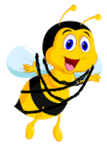 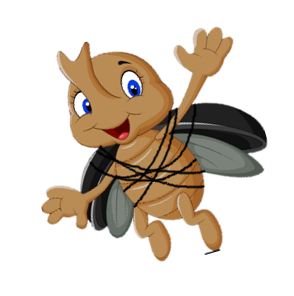 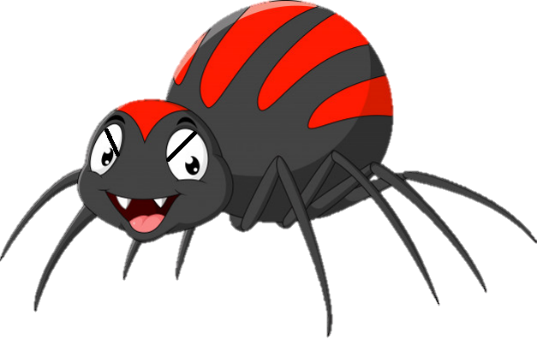 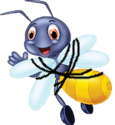 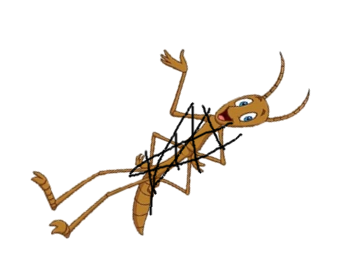 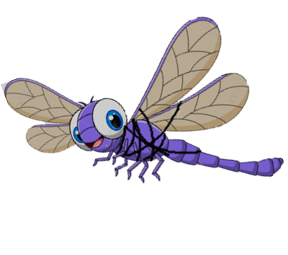 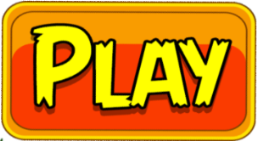 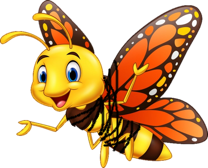 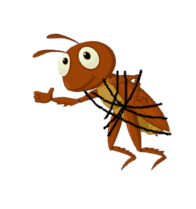 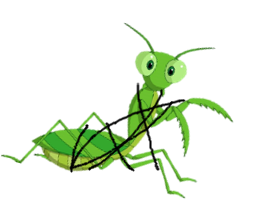 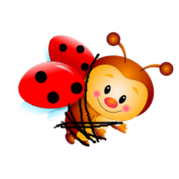 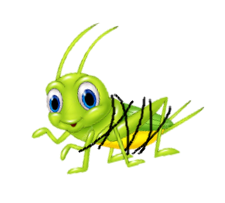 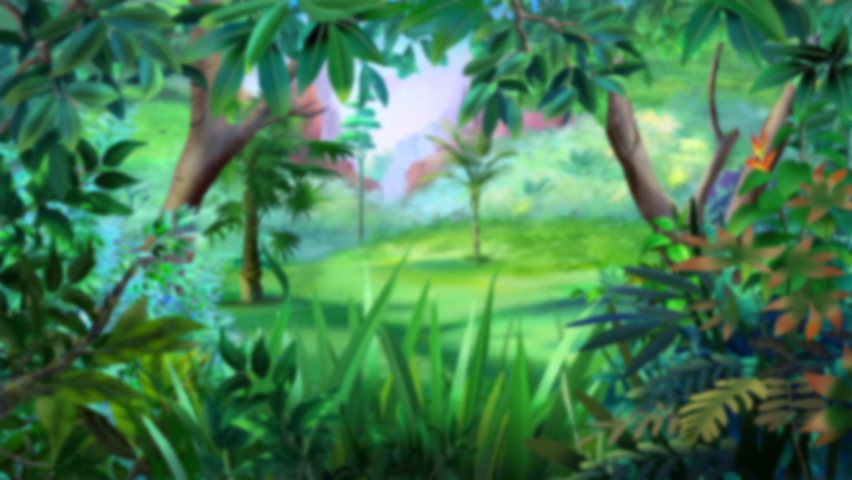 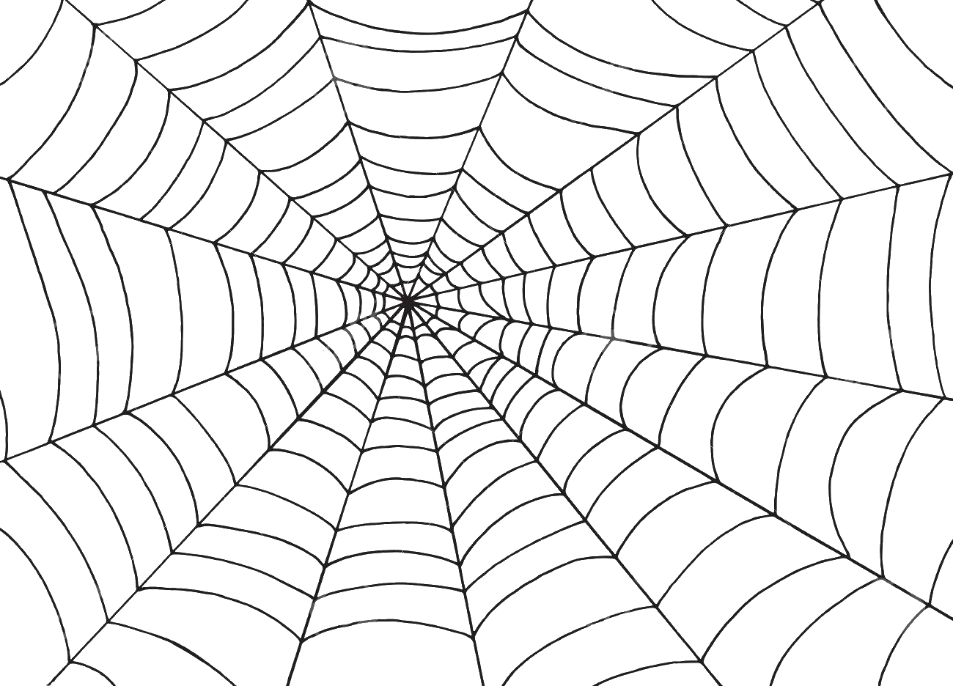 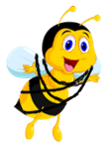 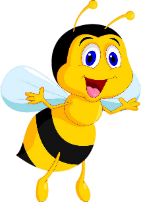 Ong Vàng
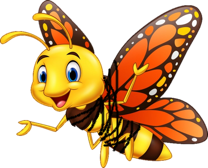 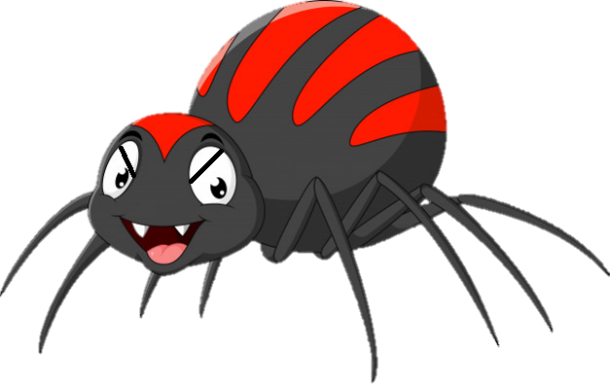 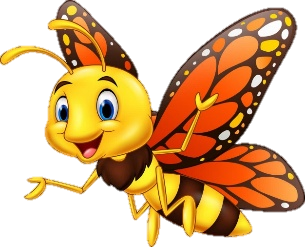 |
Bướm
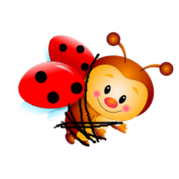 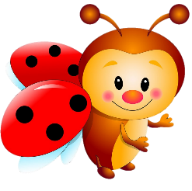 Cánh Cam
[Speaker Notes: Thầy cô bấm vào text “Ong vàng”, “Bướm” hoặc “Cánh cam” để chọn câu hỏi
Sau khi trả lời bấm vào biểu tượng các con vật ở góc dưới bên phải để quay về slide câu hỏi
Bấm vào con vật ở câu hỏi vừa chọn để có hiệu ứng bay đi]
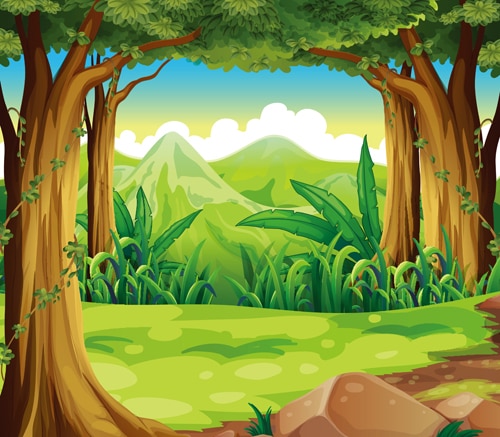 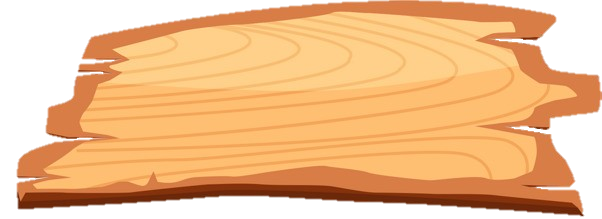 11, …, …, 14
12, 13
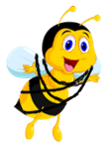 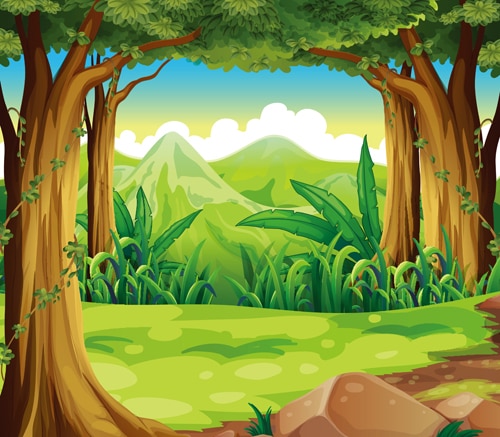 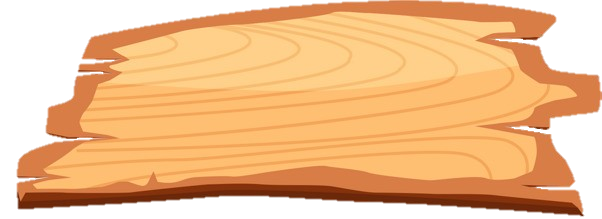 …, 15, …
14, 15, 16
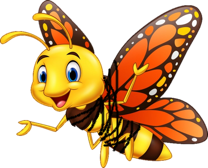 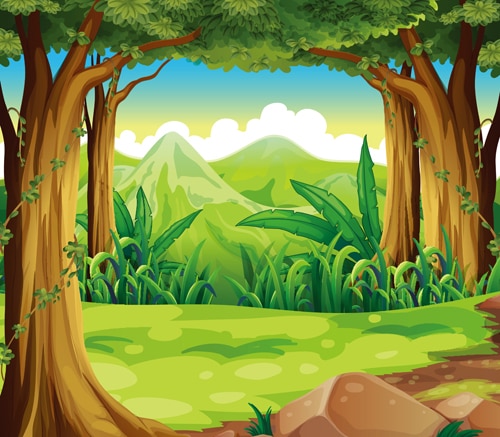 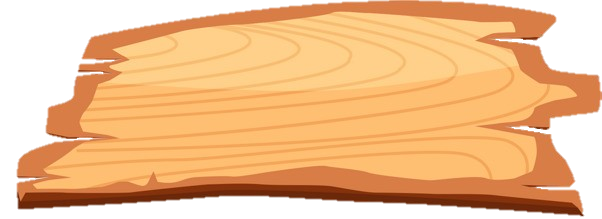 12, …, 14
13
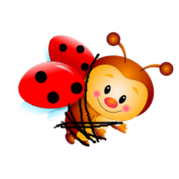 Hoc10 chúc các em học tốt!